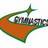 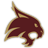 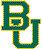 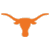 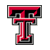 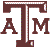 TGC Annual Meeting
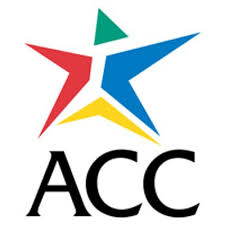 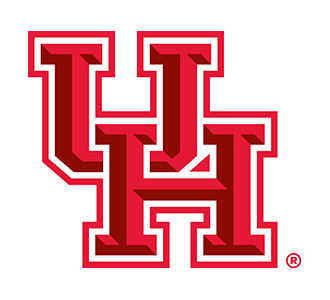 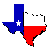 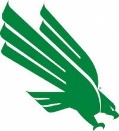 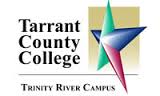 Austin, TX
Friday September 1st 2017
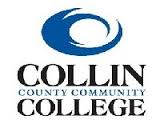 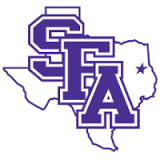 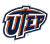 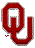 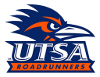 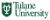 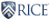 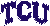 Agenda
Approve 2016 Minutes
Roll Call
TGC History
Current Objectives/Goals
2018 Meet Schedule
Constitution/Rules Discussion
Elections
[Speaker Notes: Handouts: Constitution, Minutes, Packet]
Attending Clubs
[Speaker Notes: Direct attendees to see packets with survey results for valuable information about other TGC clubs, can be a good resource especially for new officers and new clubs]
TGC History
1979: TGCCC Founded, though clubs and competition existed beforehand
Teams began attending NAIGC nationals in early 90’s
2006: Constitution written
2012: Began collecting income
2015: Outreach initiative
2016: Board expanded
Current Objectives
Education
-Alliance with Judging Organizations
-Clinics/ Judging Courses
2. Outreach
	-New Clubs
-Visibility to JO Clubs/High School Programs
	-Marketing/Brand Development
Current Objectives
3. Facilitating Competition
	-Streamlining Meet Registration
	-Dual or Regional Meets
-Centenary / Metroplex
4. Operations
-Non-Profit Status
-Constitutional Revisions
[Speaker Notes: Objectives:

Facilitating Competition
	-Streamlining Meet Registration
	-Centenary / Metroplex
	-Dual or Regional Meets
Outreach
	-New Clubs
	-Visibility to JO Clubs/High School Programs
	-Marketing/Brand Development 
Education
	-Alliance with Judging Organizations
	-Clinics/ Judging Courses
Operations
	-Non-Profit Status
	-Constitutional Revisions]
Educational Camp
Part 1: Judging Course and/or Clinic
Educate TGC members so that they can build stronger routines
Develop judges (shortage)
Part 2: Workout
Provide coaching to build better teams
Promote TGC inter-team sportsmanship
[Speaker Notes: Education
Is this important to y’all? What would make your club members want to come?]
Growth/Outreach Strategy
We have a table at GAT for the weekend to hand out info
JO Meets (TAAF, USAG, Xcel) - have people attend and hand out info
Work with Judges to spread info
Outreach to High Schools 
Timing: Build on Ft Worth nationals
Same school student collection
[Speaker Notes: Outreach]
2018 Meet Schedule
Preliminary Discussion Items:
Anyone to men’s USAG? last weekend of March
Fall Meets?
Level 8/9 Sessions at More Meets this Year
Multi-Session Meets in General
Scheduling Process
Meet Registration
[Speaker Notes: Facilitate Competitions
Can bring up the trend in TGC Comraderie at this point (ask the question what are your club members looking for out of these competitions)]
January
First Day of Class (Most Schools)
[Speaker Notes: 27 Jan: UT Austin/AGC
27 Jan: A&M
2 Feb: HNI (Houston)
3 Feb: Jazz Invite (New Orleans)
10 Feb: UT Dallas
17 Feb: Bart Connor (Oklahoma)
24 Feb: UTEP @ ASU
Late Feb: Baylor
End March: Conf Championships @ Tx Tech
12 Apr: Nationals, in Ft Worth]
February
Jazz Invite
HNI
March
|----------------------------Spring Break for Baylor----------------------------|
|-------------------Spring Break for Most Texas Schools-------------------|
TGC Championships
April
Easter
Nationals @ Fort Worth, TX
2017-2018 Budget
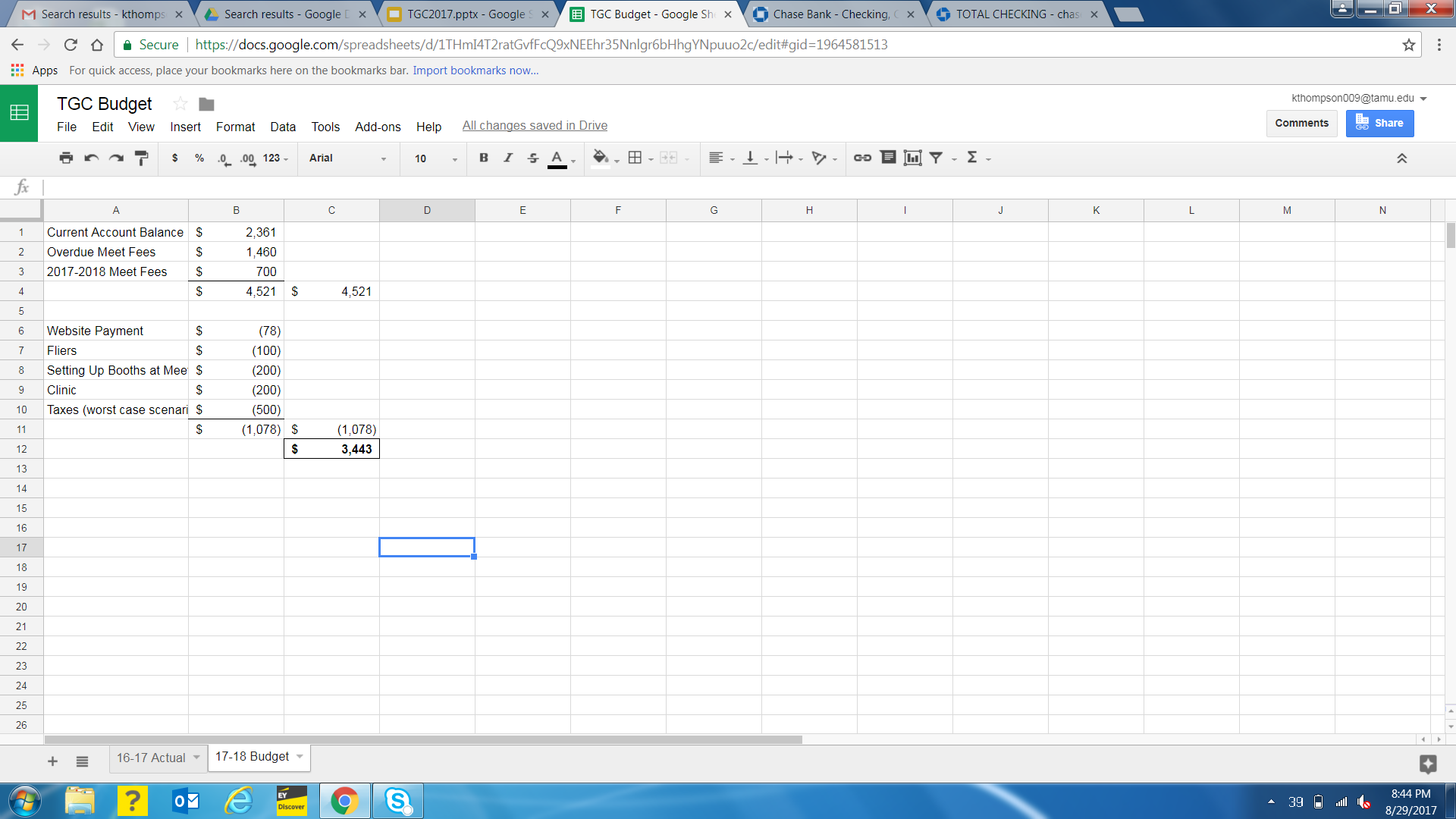 [Speaker Notes: For Board Reference: https://docs.google.com/a/tamu.edu/spreadsheets/d/1THmI4T2ratGvfFcQ9xNEEhr35Nnlgr6bHhgYNpuuo2c/edit?usp=sharing]
TGC Income 2012-2017
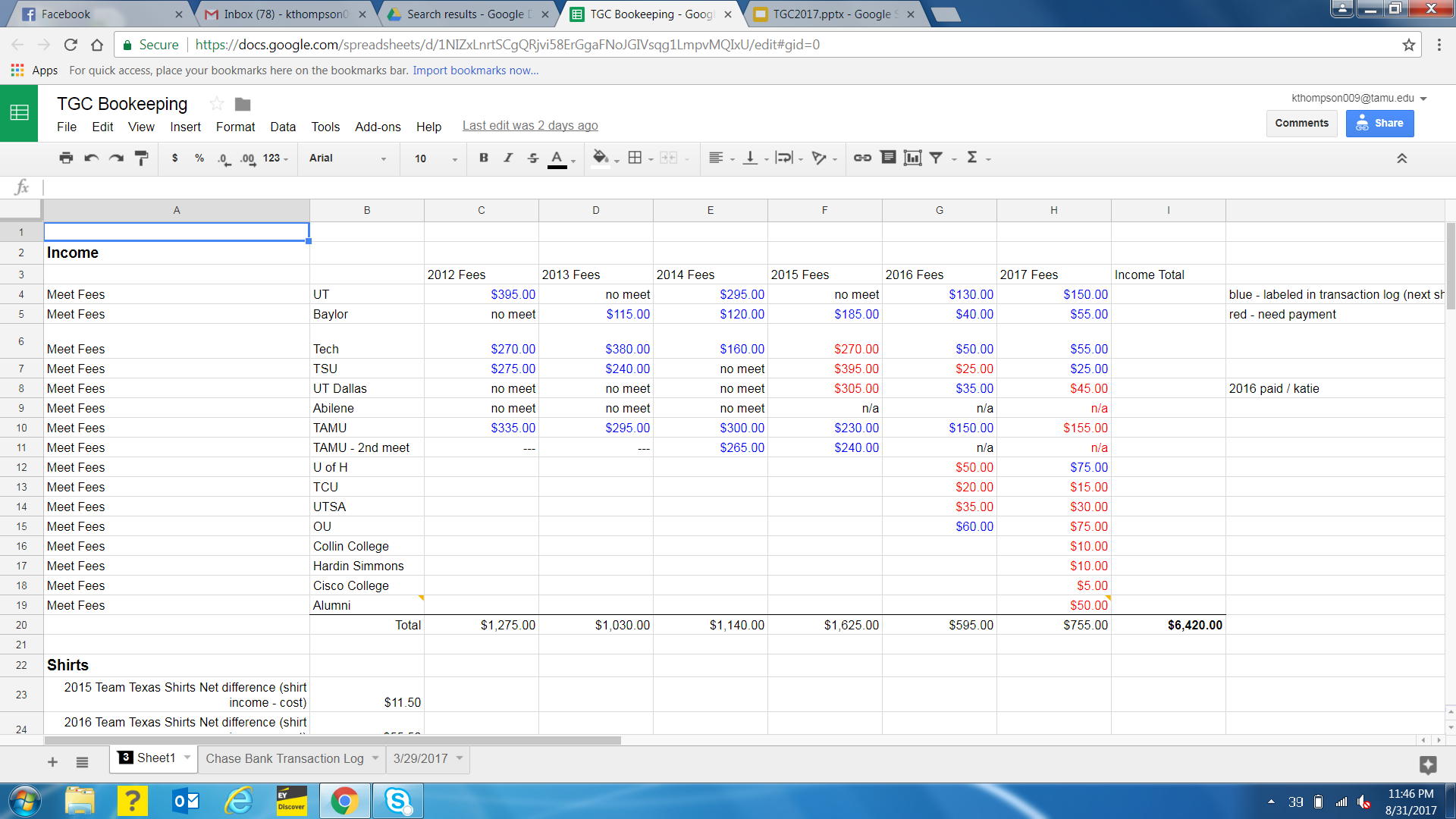 [Speaker Notes: Talk individually at the end (especially to 2015 teams)
Paying each other]
Questions?
Any questions about the presentation so far?

10min break / intermission

Next up:
Constitution/Rules Discussion
TGC board elections
TGC Rules Discussion
Identify Problems
Suggestions
Constitutional Proposals/Vote
[Speaker Notes: Potential Talking Points:
Level 8 and Level 9
Team (Level 9 Shortage)
Constitutional Changes: (Rules Committee Meetings)
One School One Team
Enforcement Mechanism (Incentives/Punishment)]
Anything else?
Before we open the floor to elections
Elections
1. President
2. Vice President
3. Secretary/Treasurer
4. Directors (2)
5. Executive Director
[Speaker Notes: Describe Positions, (college students spiel),Take Nominees for Each Position, Vote For Each]